одночлены
алгебра
 7класс
урок систематизации знаний
Навигация урока
определение
стандартный вид
коэффициент
степень
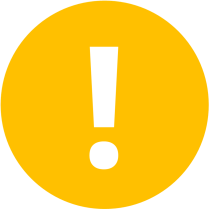 Основное понятие, определение
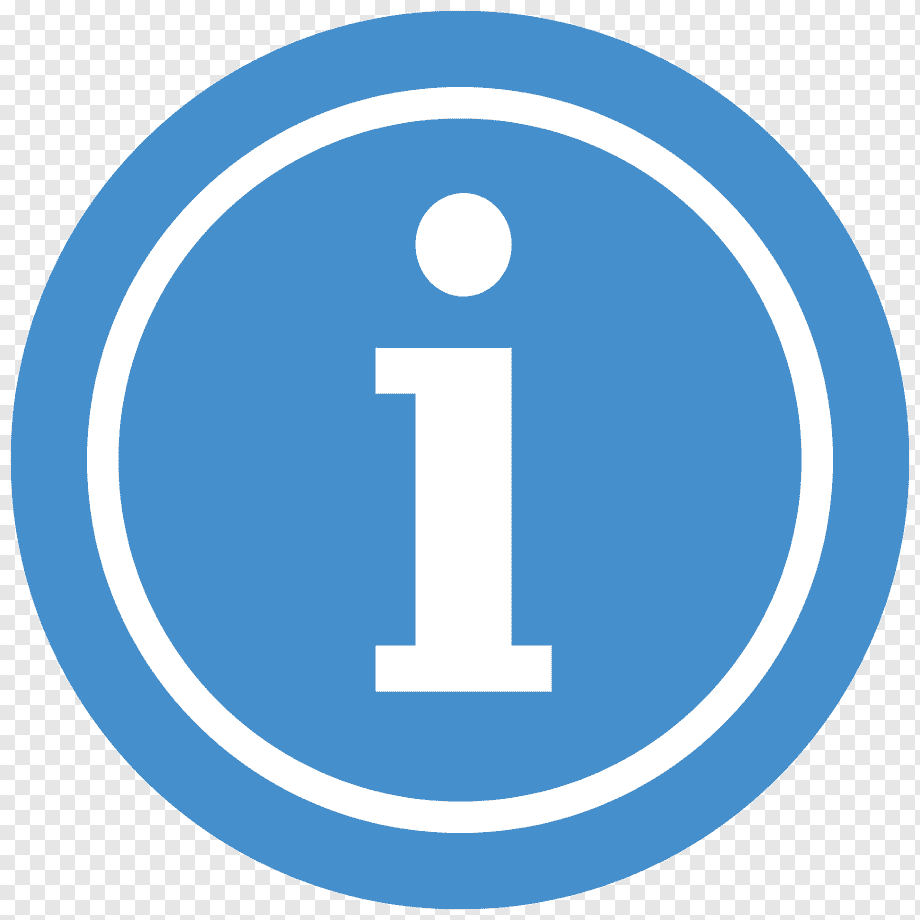 Дополнительная информация
примеры
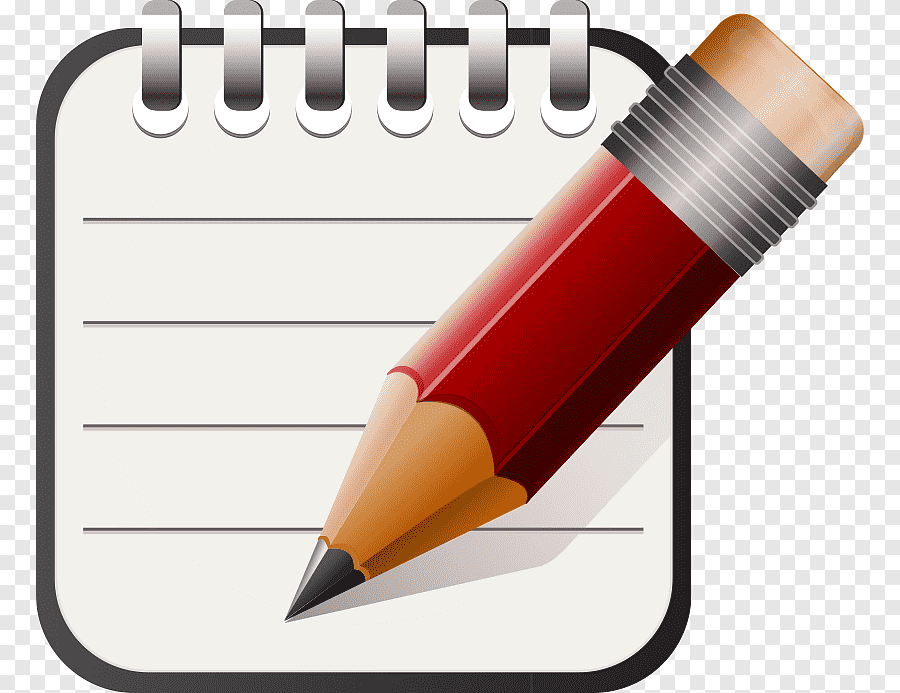 Выполни задание
коэффициент
степень
стандартный вид
Определение:
Одночлен – это произведение чисел, переменных и их степеней.
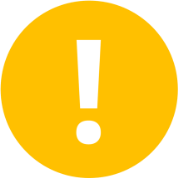 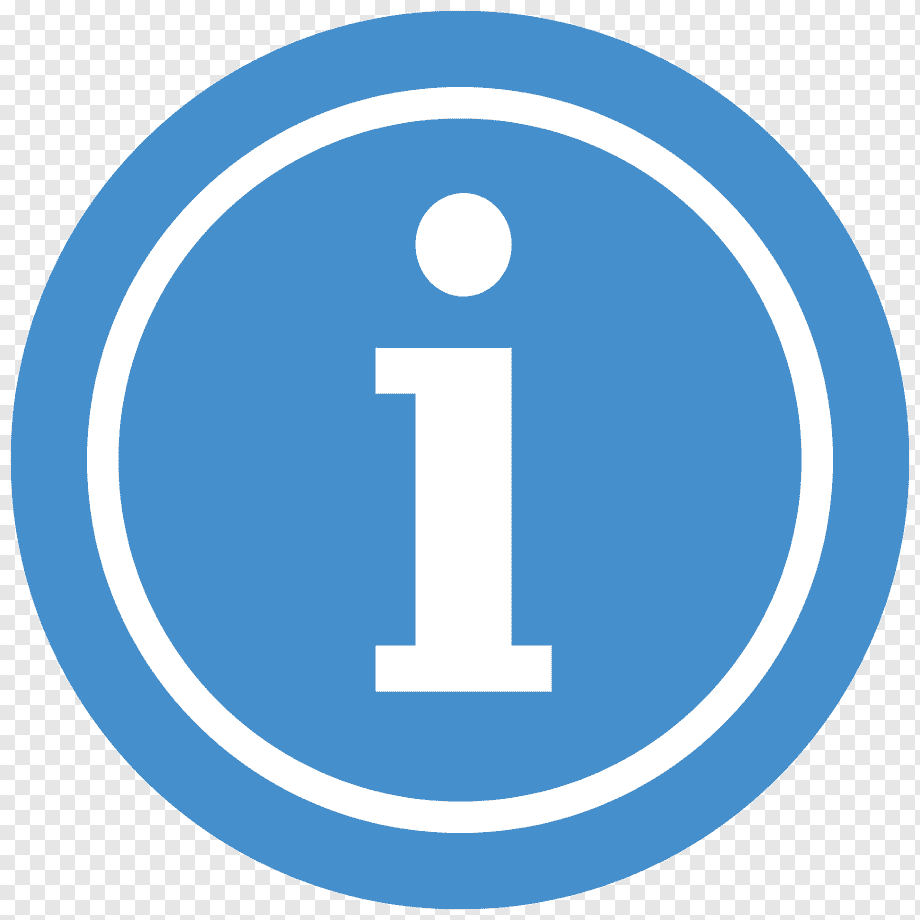 Буквы и числа называются множителями одночлена.
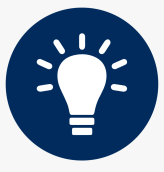 Пример:
2b; -ab;                               -5;    0,3.
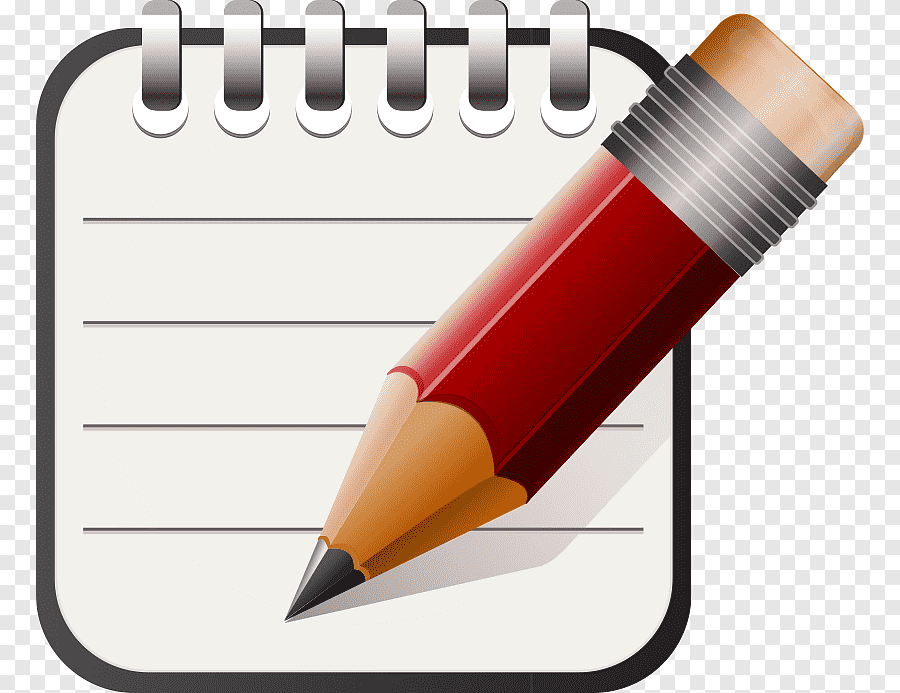 Запиши свои одночлены:
Является ли одночленом выражение?
коэффициент
степень
определение
Стандартный вид:
Стандартный вид одночлена – это вид одночлена , в котором он представляет произведение числового множителя и натуральных степеней разных переменных (букв)
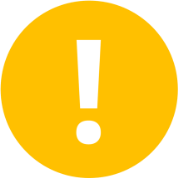 Каждая буква участвует в записи всего лишь один раз и все буквы записаны в алфавитном порядке.
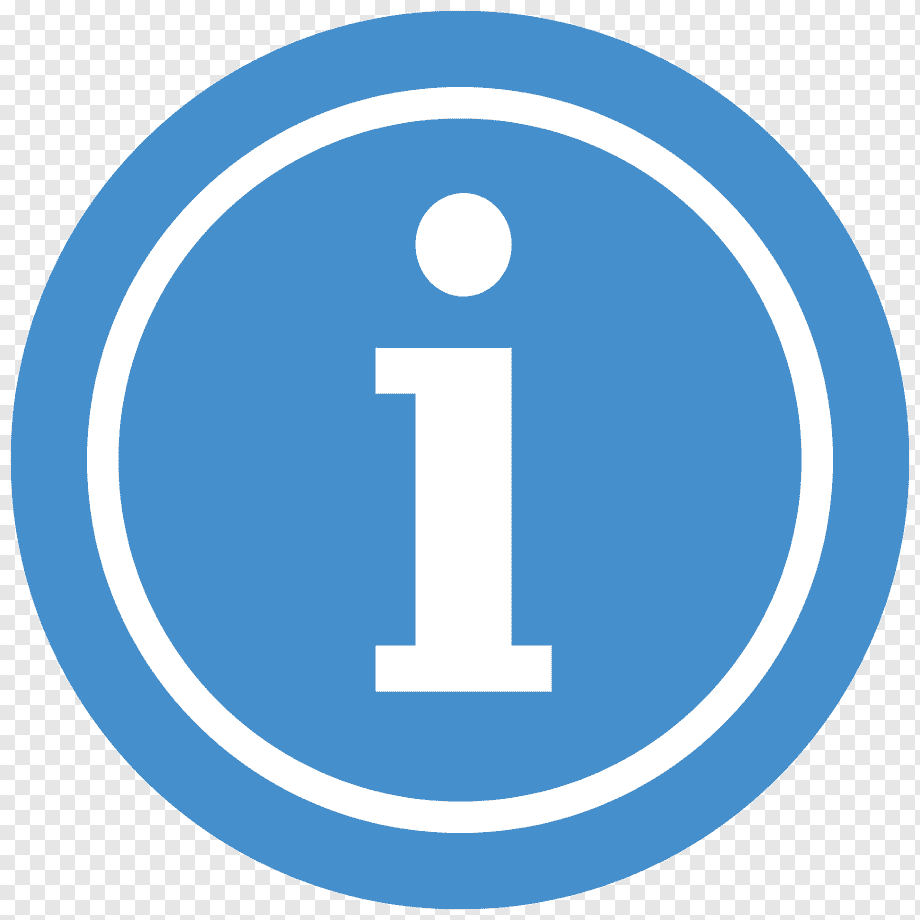 коэффициент
степень
определение
Стандартный вид:
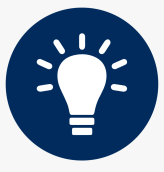 Пример:
Приведем одночлен к стандартному виду:
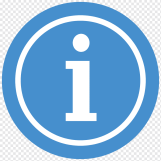 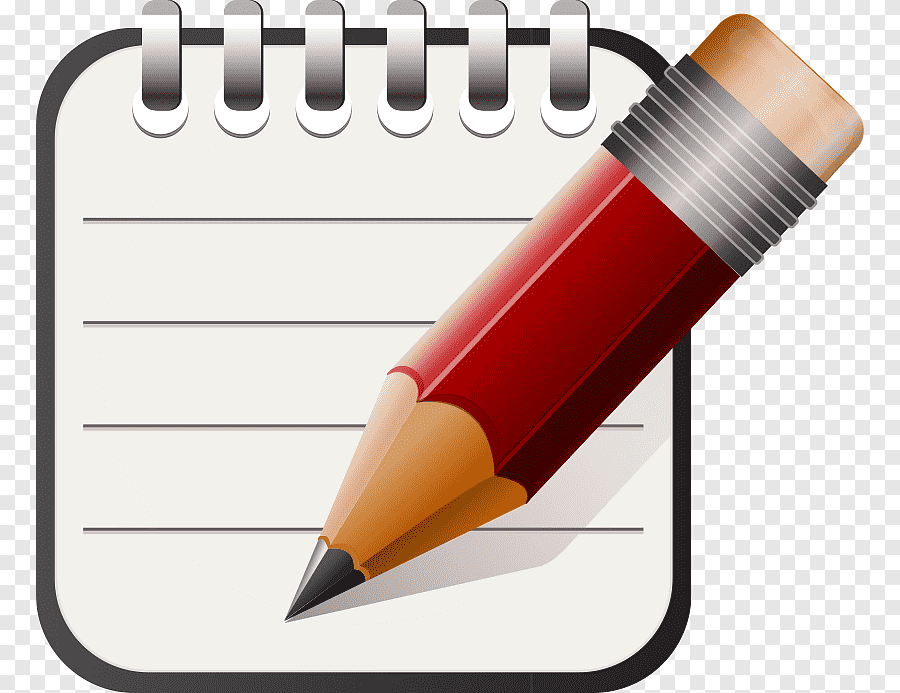 Приведи одночлены к стандартному виду:
степень
определение
стандартный вид
Коэффициент:
Коэффициент одночлена, приведенного к стандартному виду – это числовой множитель одночлена.
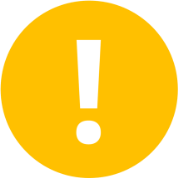 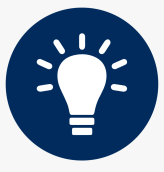 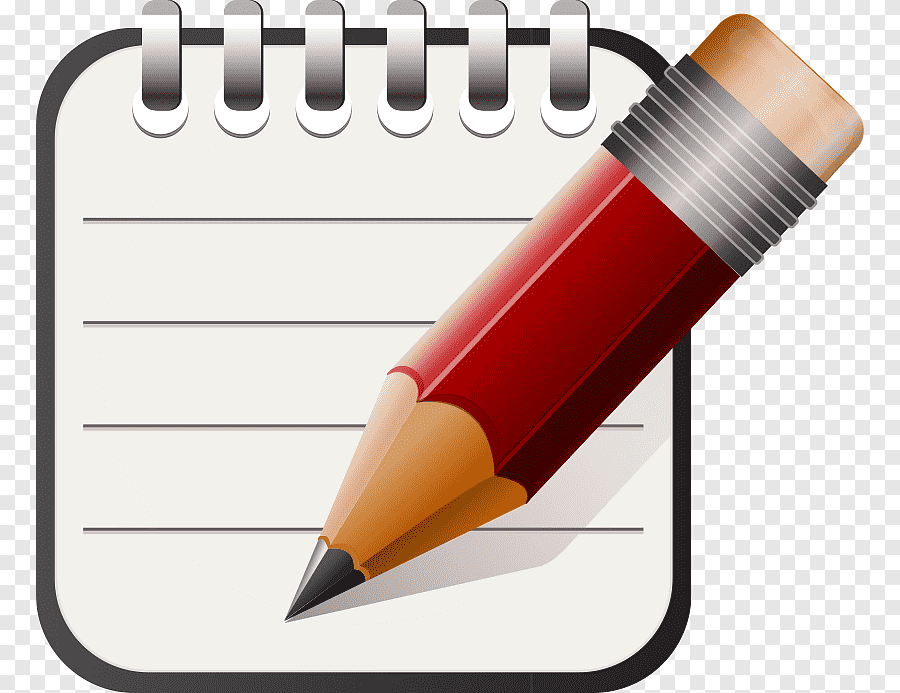 Определи коэффициенты одночленов:
определение
стандартный вид
коэффициент
степень:
Степенью одночлена, записанного в стандартном  виде, является сумма степеней всех букв, которые входят в его запись.
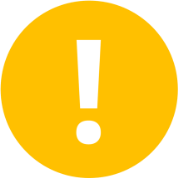 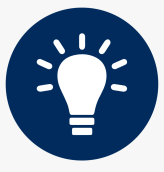 Степень одночлена:
1
, равна 2+1+3 = 6
5 = 5а°,       равна 0
1
равна 1+2 = 3
Определи степень одночлена:
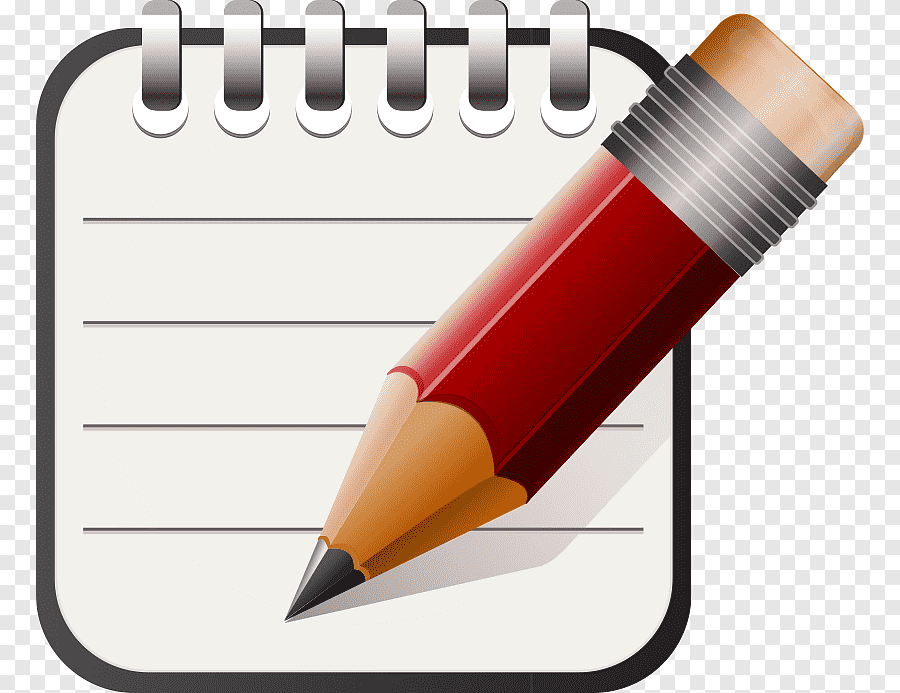 Приведите одночлены к стандартному виду:
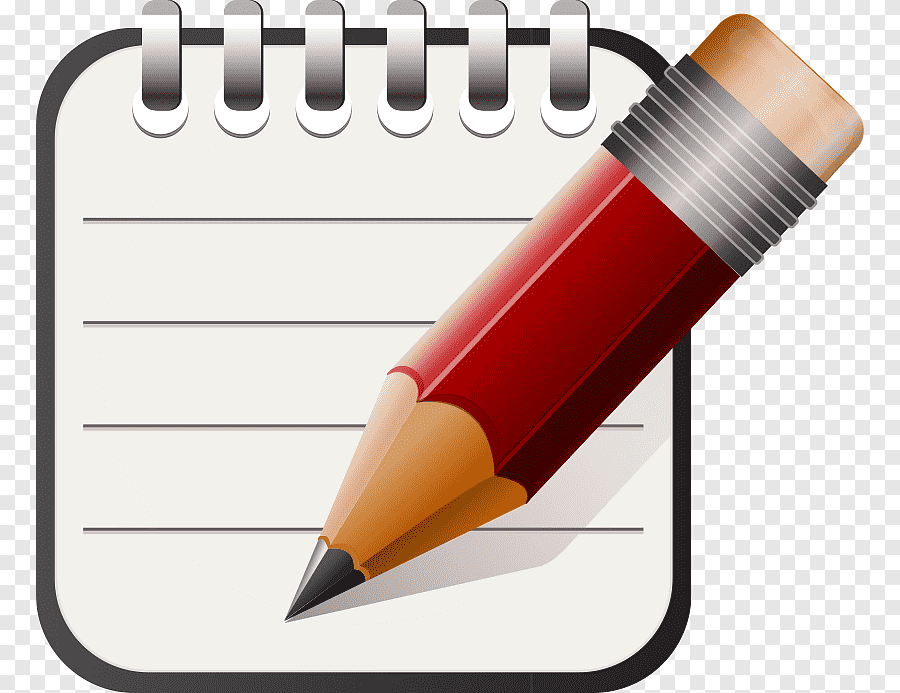 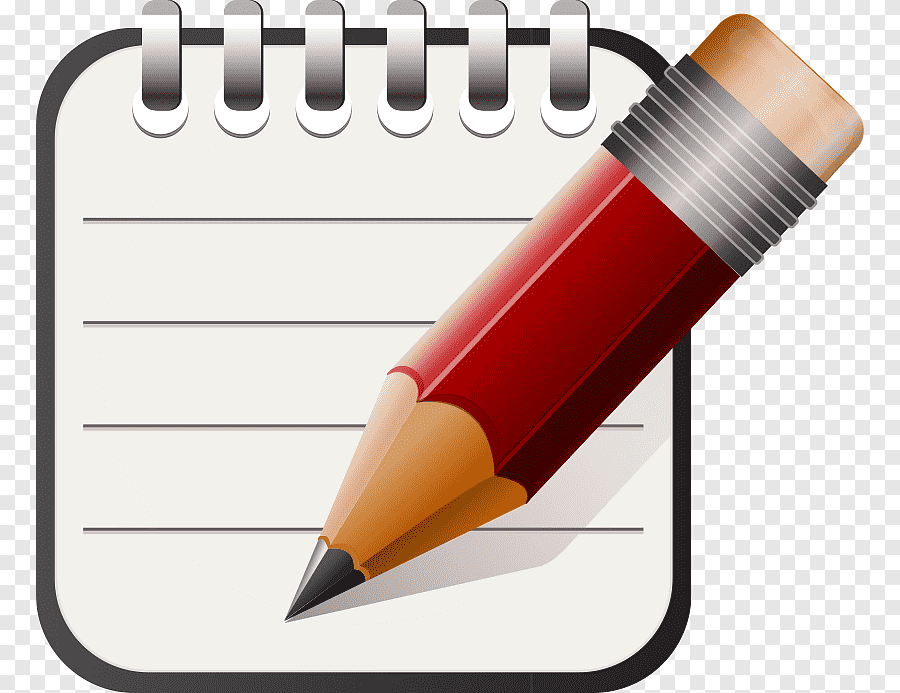 Представьте выражение в виде степени ч указанным показателем:
-2а4в3
-0,1х4y2
Впишите пропущенный множитель:
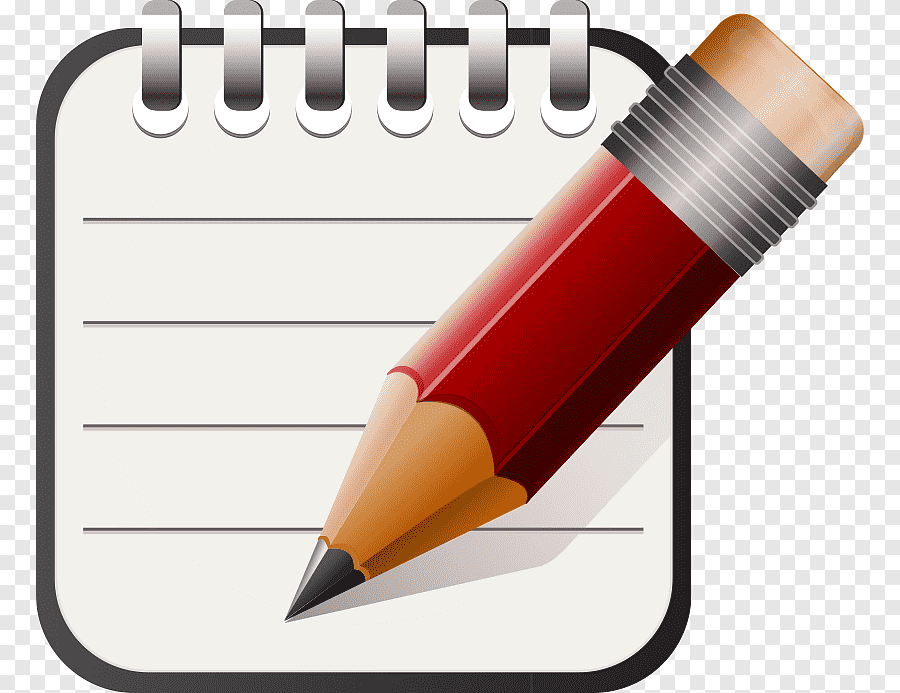 8ав8
0,5хy4
Упростите выражение:
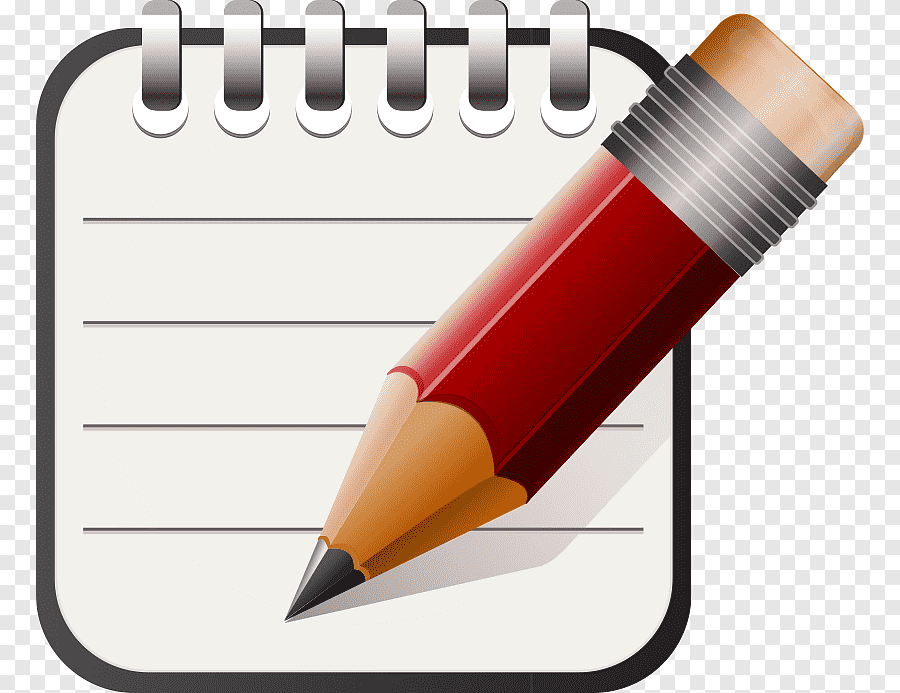 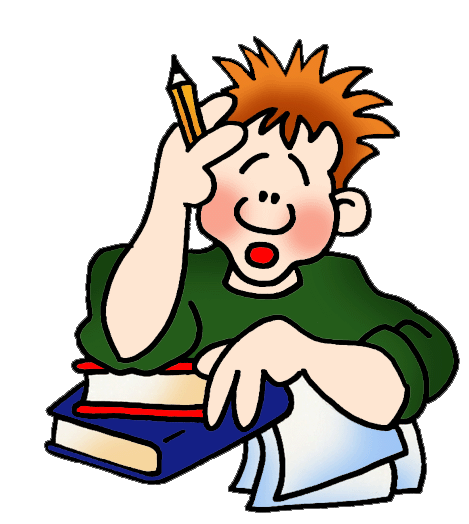 - 400x7y9
б) (- 2a2b3)4  · (-0,5ab4)3
- 2a11b24
Домашнее задание
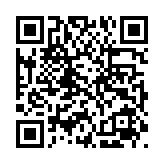